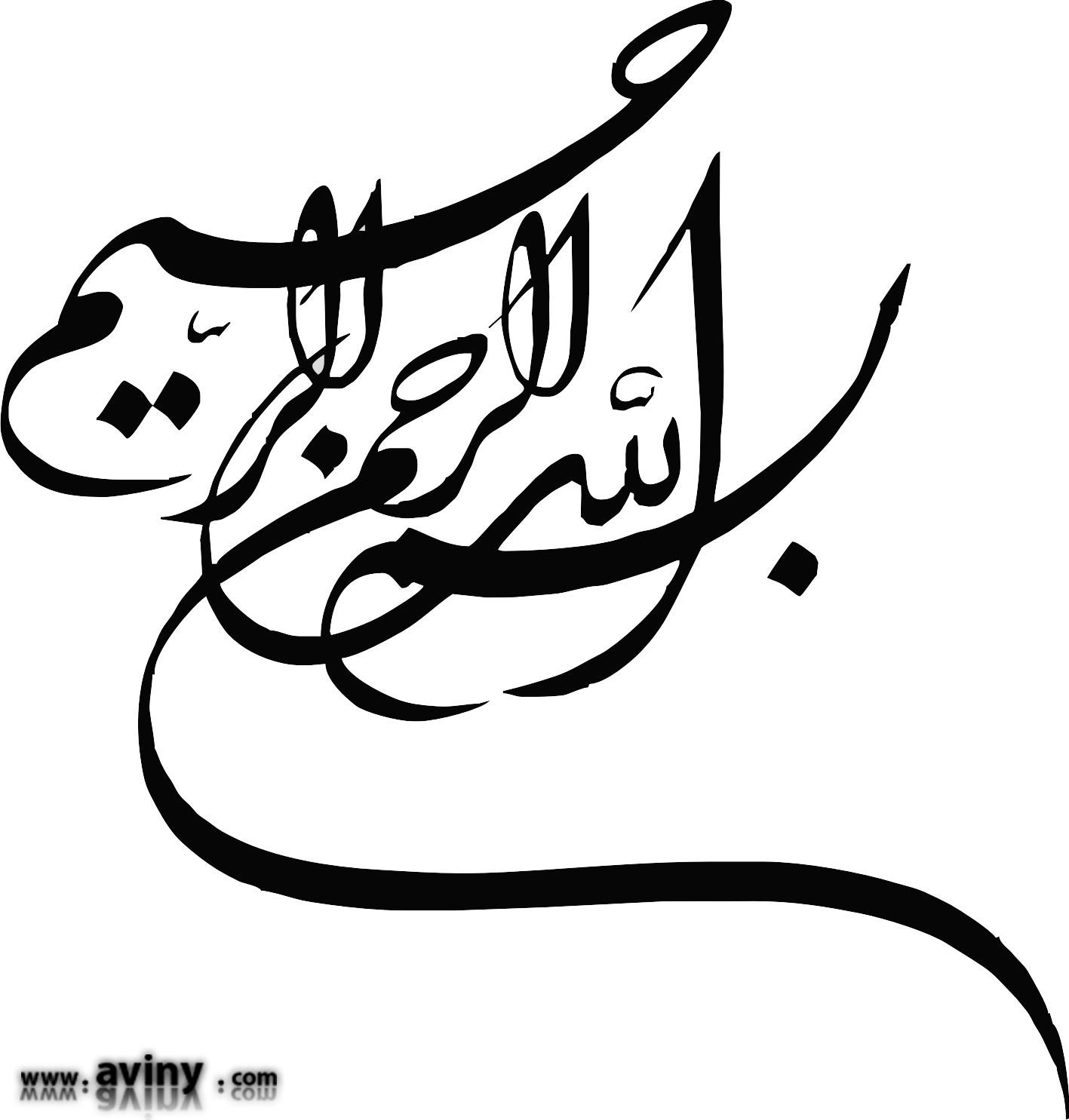 حل تمرین بلورشناسی
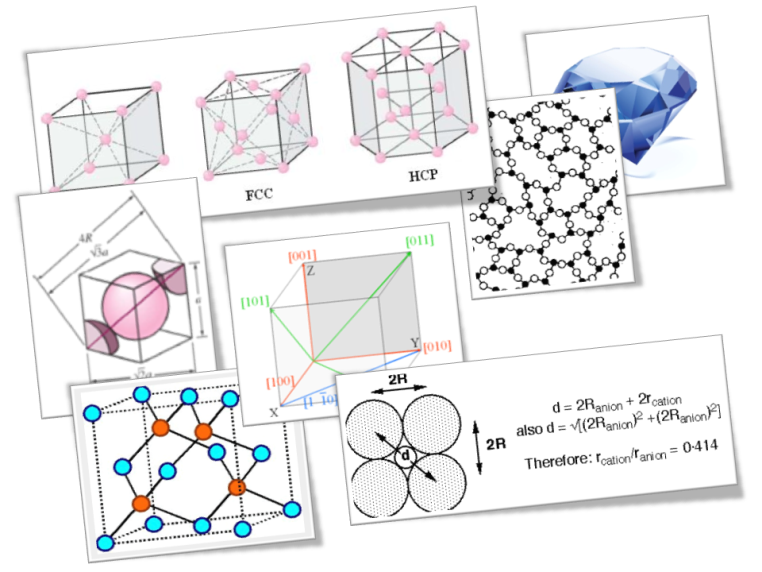 جلسه هفتم
حل تمرین بلورشناسی
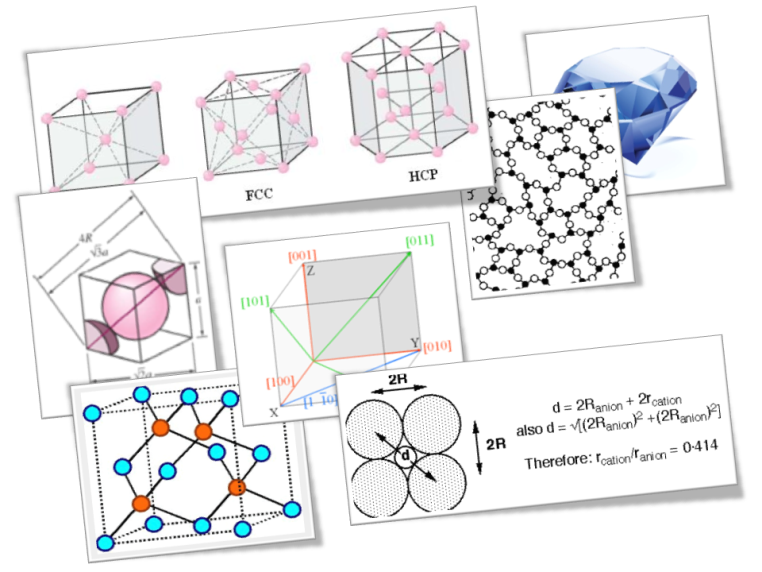 جلسه هفتم
1
مقدمات بلورشناسی
7
مرور مطالب
2
انواع بلورها
8
تصاویر استریوگرافیک 1
3
محاسبات بلورشناسی 1
9
تصاویر استریوگرافیک 2
4
شبکه های یونی
10
اشعه ایکس در بلورشناسی 1
5
مختصات بلورشناسی 1
11
اشعه ایکس در بلورشناسی 2
6
مختصات و محاسبات بلورشناسی 2
12
مرور
حل تمرین بلورشناسی
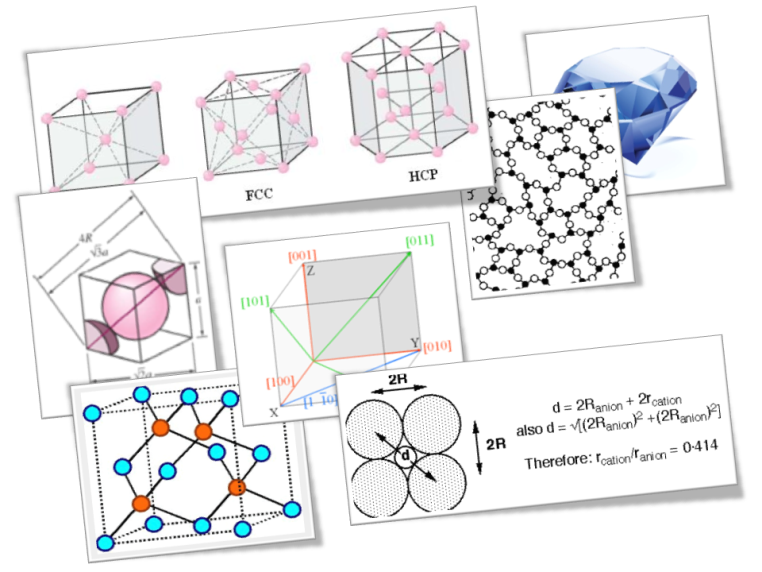 جلسه هفتم
کلاس پلاس
مرور مطالب
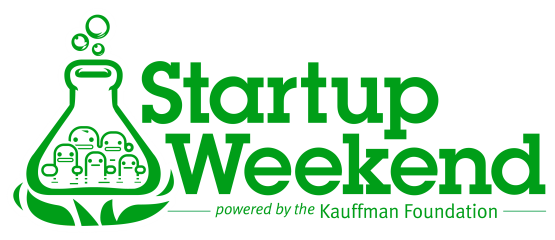 داوطلبانه اجباری
؟؟؟
؟؟؟
؟؟؟
مرور سریع
پرسش و پاسخ
نگاه به آینده
حل تمرین بلورشناسی
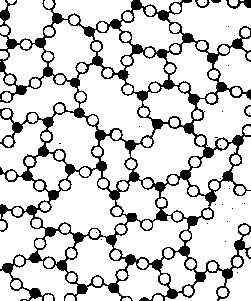 جلسه اول
نظم اتمی مواد
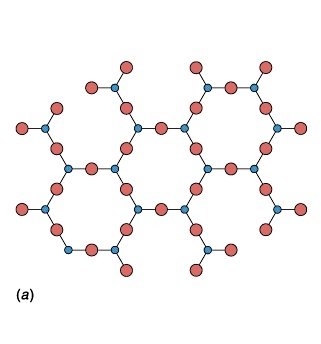 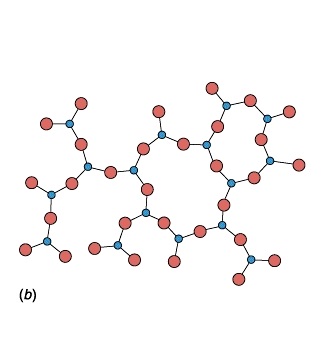 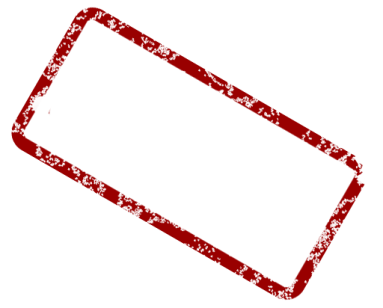 مرور
انواع بلورها
بلورین
بی شکل
Crystalline
دارای نظم بلند برد
Long Range Order
Amorphous
دارای نظم کوتاه برد
Short Range Order
1
حل تمرین بلورشناسی
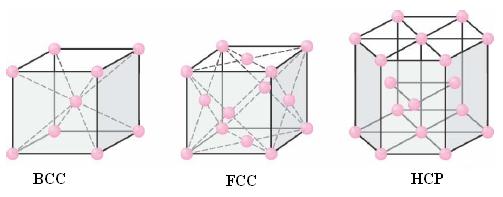 جلسه دوم
سلول واحد
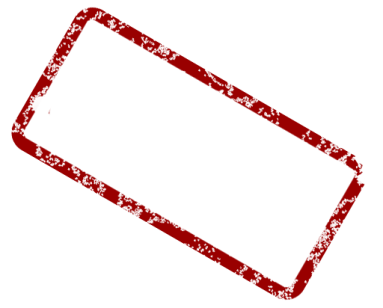 مرور
انواع بلورها
Unit Cell
2
حل تمرین بلورشناسی
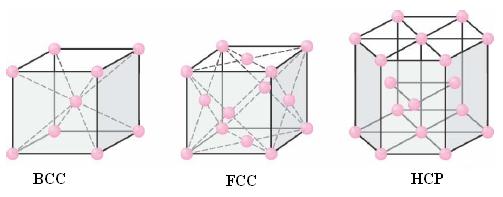 جلسه دوم
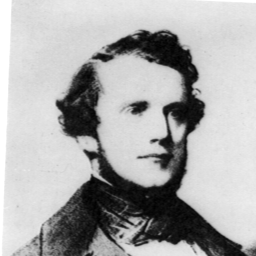 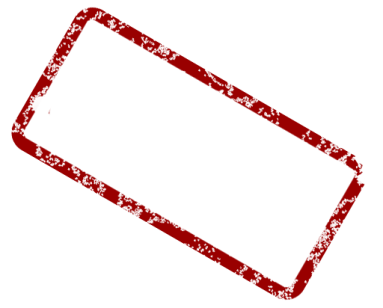 مرور
انواع بلورها
2D
آگوست براوه
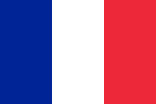 3
حل تمرین بلورشناسی
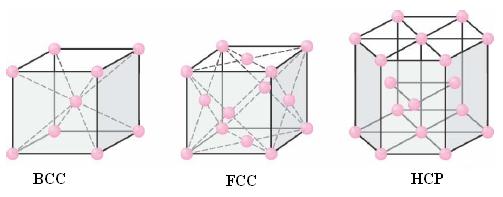 جلسه دوم
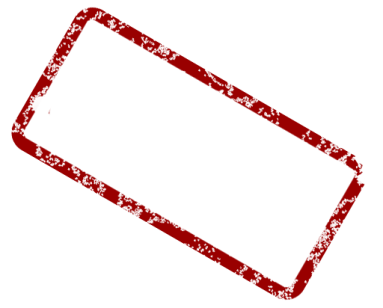 مرور
انواع بلورها
4
حل تمرین بلورشناسی
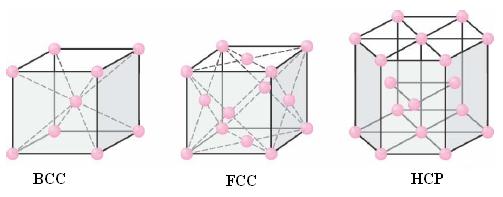 جلسه دوم
نام شبکه:
مکعبی ساده
رابطه شعاع اتمی و واحد شبکه:
a0 =2r
ضریب چیدن اتمی:
0.523
عدد همسایگی:
6
تعداد اتمها در هر سلول واحد:
                                                           1
Lattice Name:
Simple Cubic (SC)
a0 & Atomic radius Function:
a0 =2r
Atomic Packing Factor (APF):
0.523
Coordination Number:
6
Atoms per Unit Cell (apc):
1
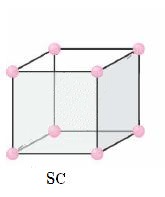 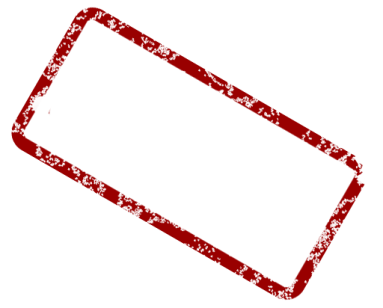 مرور
انواع بلورها
5
حل تمرین بلورشناسی
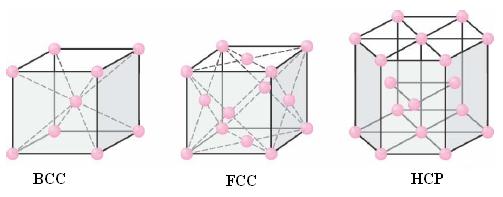 جلسه دوم
نام شبکه:
مکعبی مرکز حجمی
رابطه شعاع اتمی و واحد شبکه:
√3a0 =4r
ضریب چیدن اتمی:
0.6798
عدد همسایگی:
8
تعداد اتمها در هر سلول واحد:
                                                          2
Lattice Name:
Body Centered Cubic (BCC)
a0 & Atomic radius Function:
√3a0 =4r
Atomic Packing Factor (APF):
0.6798
Coordination Number:
8
Atoms per Unit Cell (apc):
2
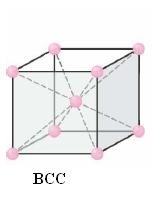 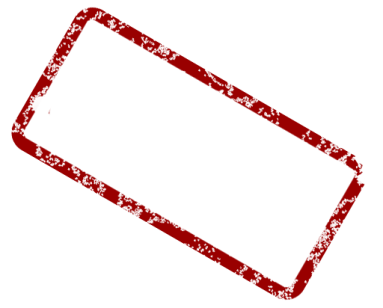 مرور
انواع بلورها
6
حل تمرین بلورشناسی
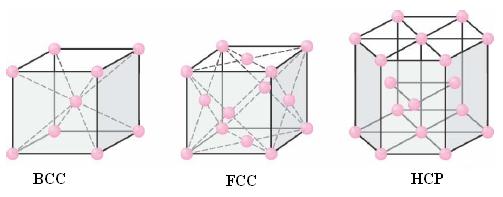 جلسه دوم
نام شبکه:
مکعبی مرکز سطحی
رابطه شعاع اتمی و واحد شبکه:
√2a0 =4r
ضریب چیدن اتمی:
0.74
عدد همسایگی:
12
تعداد اتمها در هر سلول واحد:
                                                         4
Lattice Name:
Face Centered Cubic (FCC)
a0 & Atomic radius Function:
√2a0 =4r
Atomic Packing Factor (APF):
0.74
Coordination Number:
12
Atoms per Unit Cell (apc):
4
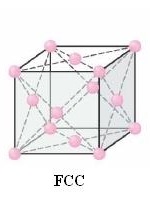 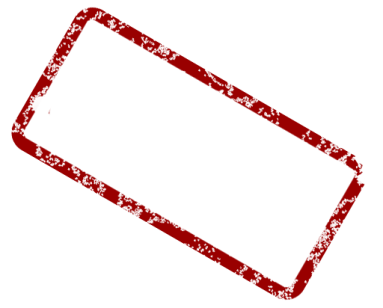 مرور
انواع بلورها
7
حل تمرین بلورشناسی
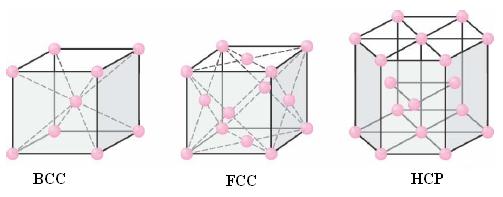 جلسه دوم
نام شبکه:
شش گوشی فشرده
رابطه شعاع اتمی و واحد شبکه:
a0 =2r , c =1.63a0
ضریب فشردگی اتمی:
0.74
عدد همسایگی:
12
تعداد اتمها در هر سلول واحد:
                                                         6
Lattice Name:
Hexagonal Close Packed(HCP)
a0 & Atomic radius Function:
a0 =2r , c =1.63a0
Atomic Packing Factor (APF):
0.74
Coordination Number:
12
Atoms per Unit Cell (apc):
6
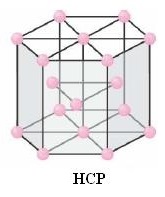 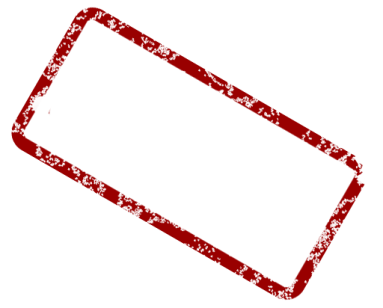 مرور
انواع بلورها
8
A
B
C
حل تمرین بلورشناسی
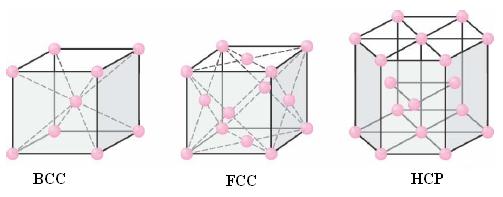 جلسه دوم
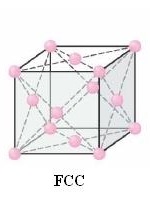 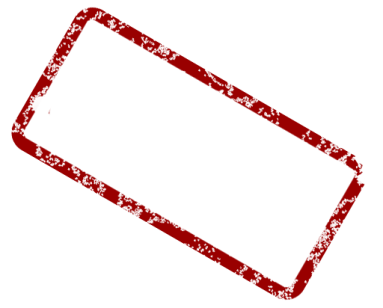 FCC
...ABCABC...
مرور
انواع بلورها
A
9
حل تمرین بلورشناسی
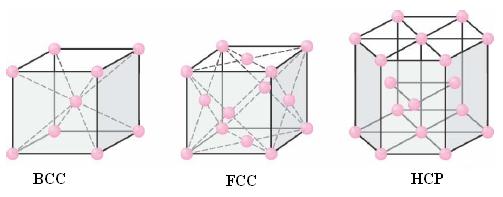 جلسه دوم
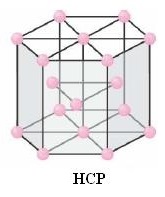 A
A
B
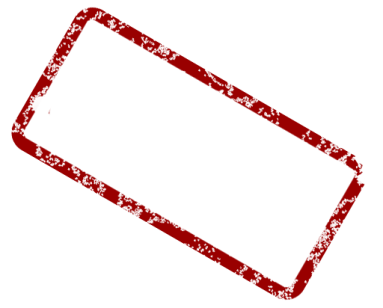 HCP
...ABAB...
مرور
انواع بلورها
C
10
حل تمرین بلورشناسی
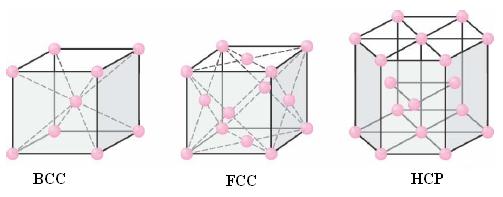 جلسه دوم
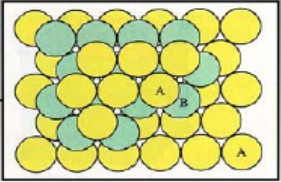 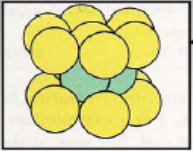 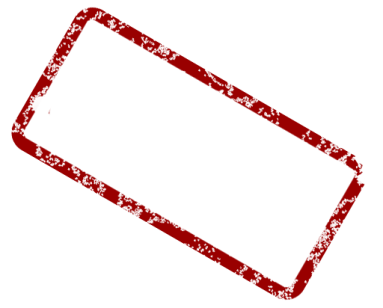 مرور
انواع بلورها
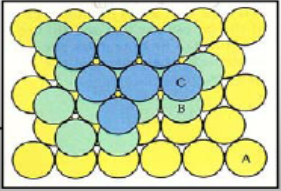 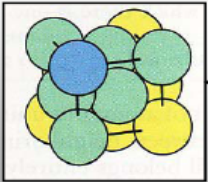 11
حل تمرین بلورشناسی
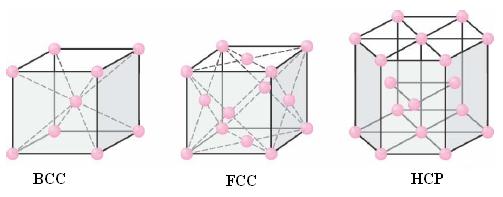 جلسه دوم
محاسبه ضریب چیدن شبکه شش گوشی فشرده
آقایان:
بک زاده
ذیحق * حل مفهومی
شاکری
مقنی زاده



خانمها:
خیاط
رضائیان
سیدموسوی
غلامی * بهترین حل
حقیقی
مسعودی
یوسفی
تمرین تحویلی 1
فضاهای بی نشین
انواع بلورها
12
حل تمرین بلورشناسی
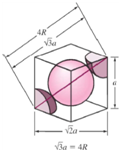 جلسه سوم
محاسبات ماده بالک
محاسبه چگالی نظری
محاسبه ثابت شبکه
پیش بینی شبکه بلوری
تغییر حجم در استحاله های فازی
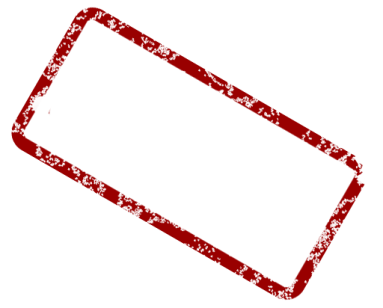 مرور
محاسبات بلورشناسی
13
حل تمرین بلورشناسی
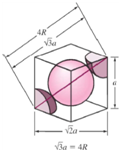 جلسه سوم
یک سوزن میخی آهنی با وزن 2 گرم از چند سلول واحد ساخته شده است؟
محاسبات ماده بالک
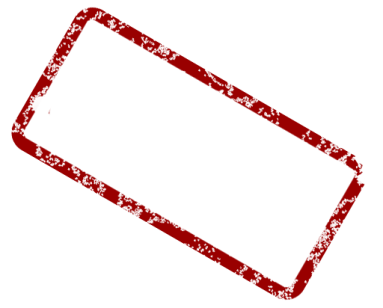 مرور
محاسبات بلورشناسی
14
حل تمرین بلورشناسی
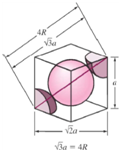 جلسه سوم
اگر ثابت شبکه آهن با شبکه مکعبی مرکز حجمی برابر با 0.2866 نانومتر باشد با در نظر گرفتن جرم اتمی آهن که برابر با 55.84 گرم بر مول است چگالی نظری آهن را محاسبه کنید.



رابطه بالا را برای یک آلیاژ بازنویسی کنید.
چگالی نظری
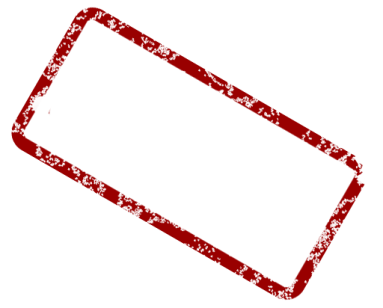 مرور
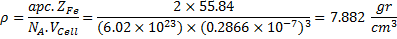 محاسبات بلورشناسی
15
حل تمرین بلورشناسی
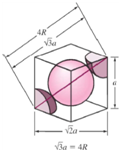 جلسه سوم
فولادی حاوی 10% اتمی کربن با جرم اتمی 12 گرم بر مول و 25% اتمی کروم با جرم اتمی 52 گرم بر مول است. چگالی نظری این فولاد را محاسبه کنید. (جرم اتمی آهن: 56 گرم بر مول)
چگالی نظری
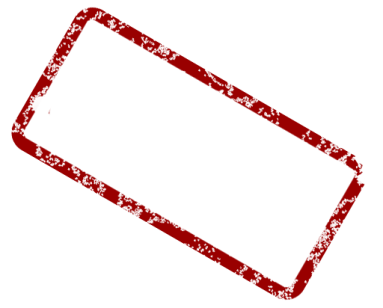 مرور
محاسبات بلورشناسی
16
حل تمرین بلورشناسی
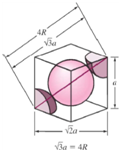 جلسه سوم
در محاسبه چگالی نظری آلیاژی از عنصر پایه آهن و عنصر آلیاژی کروم با شبکه مکعبی مرکز حجمی و با جرم اتمی 56 و 52 گرم بر مول، مقدار 7.775 گرم بر سانتیمتر بدست آمده است. با در نظر گرفتن ثابت شبکه 2.935 آنگستروم تعداد اتم کروم متعلق به هر سلول واحد را محاسبه کنید.
چگالی نظری
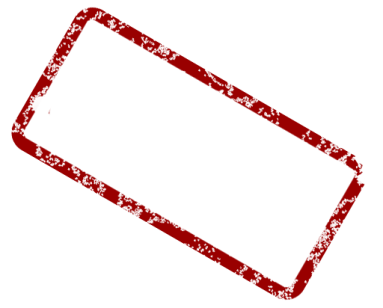 مرور
محاسبات بلورشناسی
17
حل تمرین بلورشناسی
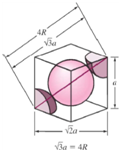 جلسه سوم
چگالی پتاسیم با ساختار کریستالی مکعبی مرکز حجمی برابر با 0.855 گرم بر سانتیمتر مکعب می باشد. اگر جرم اتمی این عنصر برابر با 39.09 گرم بر مول باشد محاسبه کنید:
1) ثابت شبکه بر حسب آنگستروم
2) شعاع اتمی بر حسب نانومتر
ثابت شبکه
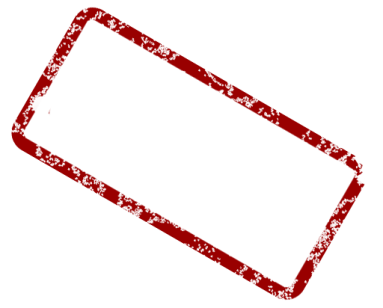 مرور
محاسبات بلورشناسی
18
حل تمرین بلورشناسی
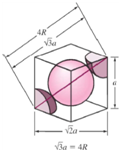 جلسه سوم
یک فلز با ساختار کریستالی مکعبی دارای چگالی 2.6 گرم بر سانتیمتر مکعب می باشد. اگر جرم اتمی آن برابر با 87.62 گرم بر مول و ثابت شبکه آن 6.13 آنگستروم باشد ساختار کریستالی این فلز را تعیین کنید.
پیش بینی ساختار بلوری
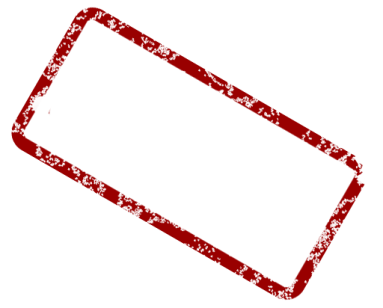 مرور
محاسبات بلورشناسی
19
حل تمرین بلورشناسی
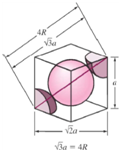 جلسه سوم
در استحاله فازی شبکه مکعبی مرکز حجمی به شبکه مکعبی مرکز سطحی درصد تغییر حجم را محاسبه کنید.
استحاله های فازی
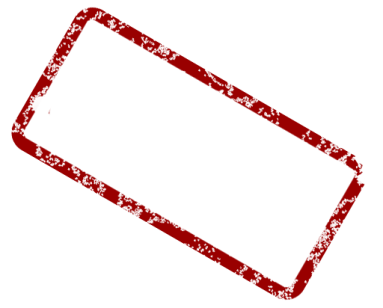 مرور
محاسبات بلورشناسی
20
حل تمرین بلورشناسی
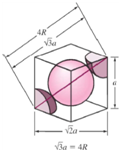 جلسه سوم
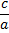 محاسبه نسبت
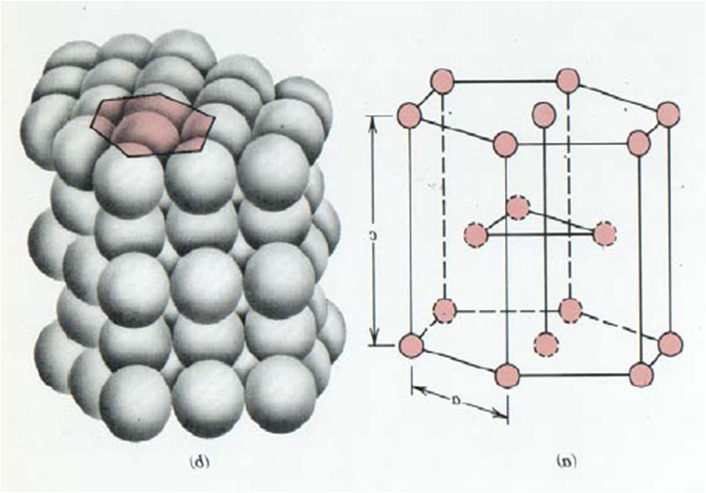 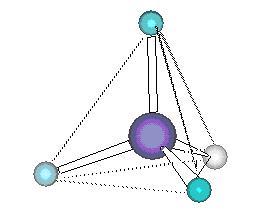 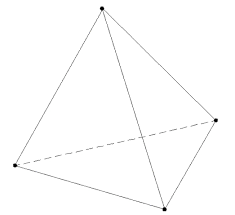 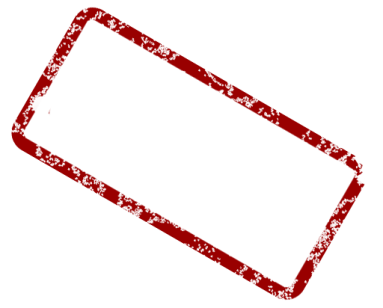 مرور
نکته ها
21
حل تمرین بلورشناسی
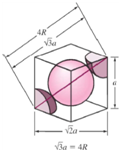 جلسه سوم
<?xml version="1.0" ?>
<crystal title="Test Structure">
  	<site id="C01" position="-0.5, -0.5, -0.5" color="#cc0000"/>
  	<site id="C02" position="+0.5, -0.5, -0.5" color="#0000ff"/>
  	<site id="C03" position="+0.5, +0.5, -0.5" color="#cc0000"/>
  	<bond site1="C01" site2="C03"/>
</crystal>
شبیه سازی بلورها
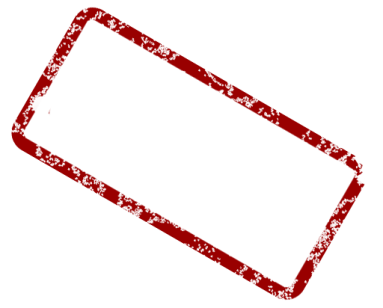 مرور
نکته ها
22
حل تمرین بلورشناسی
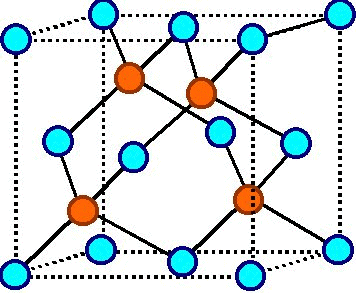 جلسه چهارم
فضاهای بی نشین
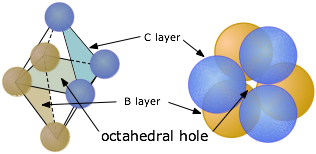 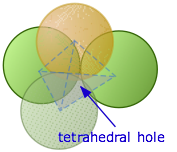 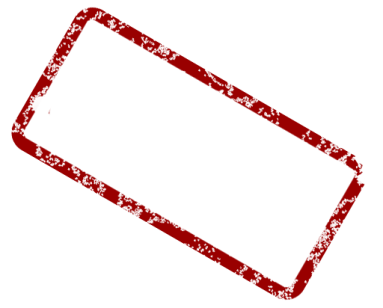 مرور
شبکه های یونی
23
حل تمرین بلورشناسی
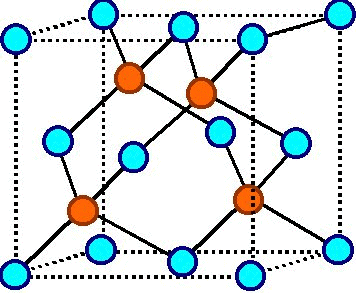 جلسه چهارم
یک آلیاژ دوتایی از آهن با شبکه مکعبی مرکز سطحی و کروم ساخته ایم. اتمهای نیتروژن از هر 25 سلول واحد 2 مکان تتراهدرال شبکه آهن را اشغال کرده اند. با توجه به جرمهای اتمی آهن  و کروم که برابر با 56 و 52 گرم بر مول می باشند درصد اتمی و وزنی کروم را درآلیاژ محاسبه کنید.
محاسبات بین نشینی
فضاهای بی نشین
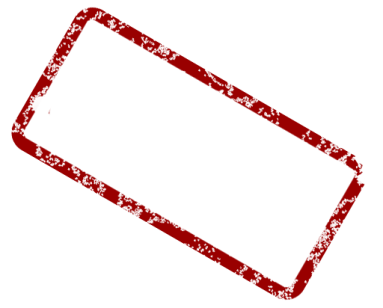 مرور
شبکه های یونی
24
حل تمرین بلورشناسی
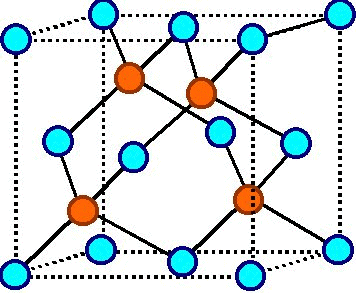 جلسه چهارم
مختصات فضاهای اکتاهدرال شبکه مکعبی مرکز حجمی؟
آقایان:
نیکونسب          مقنی زاده         فضائل حسینی
برات زاده          محمدی             محمودی
نظامی                 گلکار                مهدوی فر
امیری                خوش قدم        جوانی
ذیحق                 ایوبی                زحمتکش
اکبری                حسن آبادی        شاکری
توکلیان          






خانمها:
سیدموسوی
ناصری
غلامی
یوسفی
رضائیان
مسعودی
حقیقی
خیاط
تمرین تحویلی 2
فضاهای بی نشین
شبکه های یونی
25
حل تمرین بلورشناسی
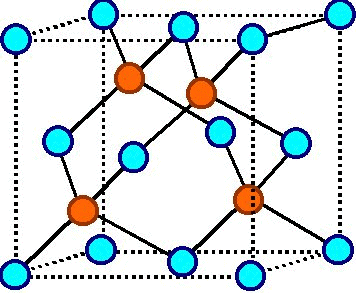 جلسه چهارم
E
جزئیات اولیه
مختصات اتمها
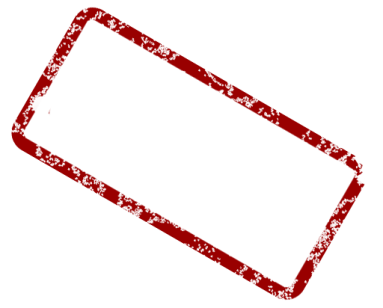 مرور
پروژه
عناصر دارای شبکه
شبیه ساز بلور
شبکه های براوه
26
حل تمرین بلورشناسی
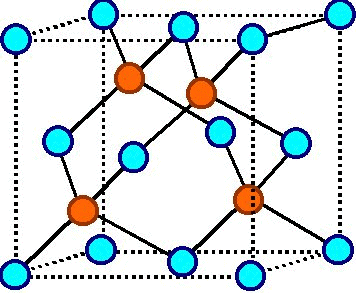 جلسه چهارم
E
جزئیات اولیه
فضاهای بین نشین
apc
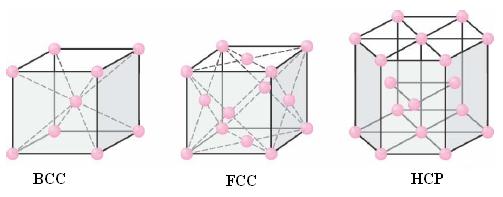 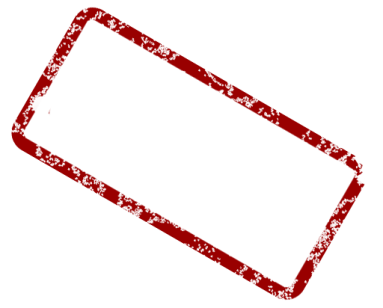 مرور
پروژه
محاسبه ضریب چیدن اتمی
رابطه شعاع و ثابت شبکه
شبکه های مهم
عدد همسایگی
27
حل تمرین بلورشناسی
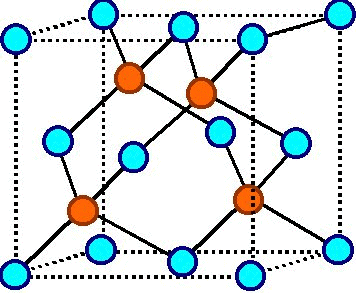 جلسه چهارم
E
جزئیات اولیه
ترکیب
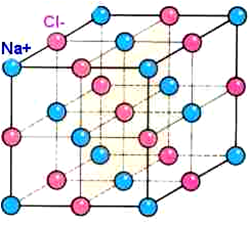 تصویر
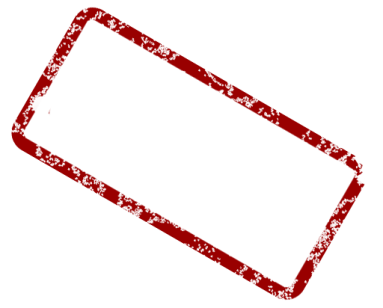 مرور
پروژه
ساختار
عدد همسایگی
شبکه های یونی
28
حل تمرین بلورشناسی
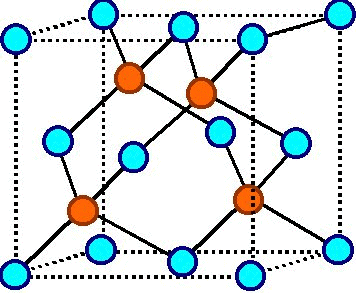 جلسه چهارم
E
جزئیات اولیه
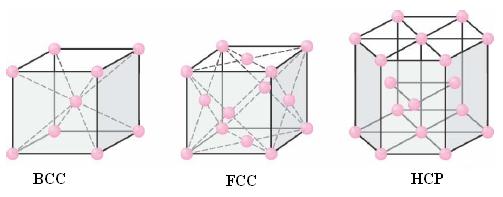 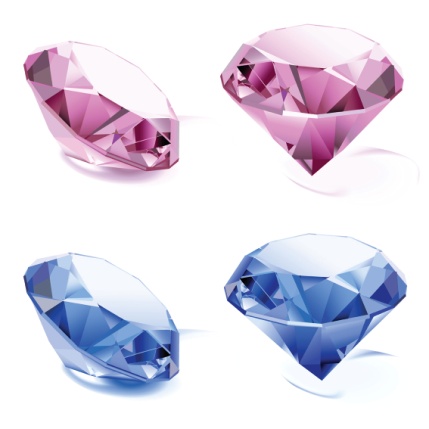 0
2
پروژه
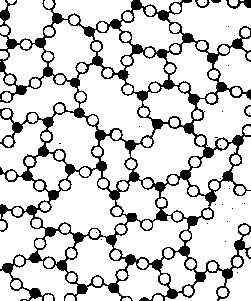 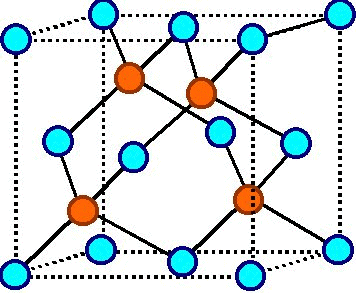 1
4
29
حل تمرین بلورشناسی
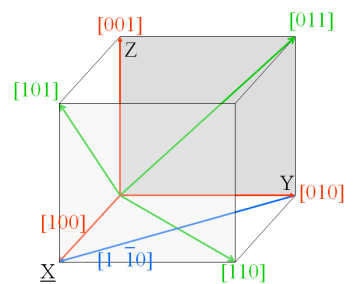 جلسه پنجم
مختصات بلورشناسی
β
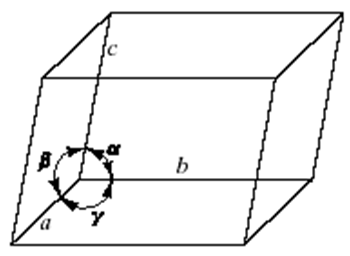 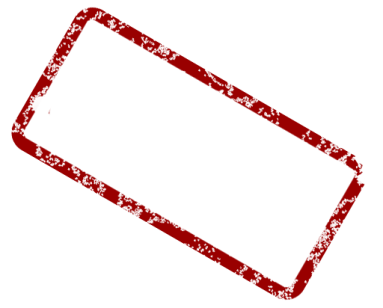 مرور
مختصات بلورشناسی
a
b
c
γ
α
30
حل تمرین بلورشناسی
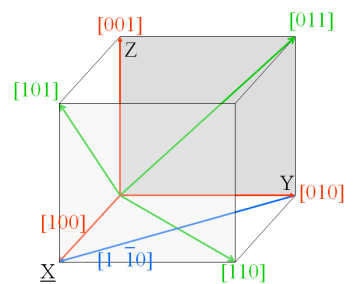 جلسه پنجم
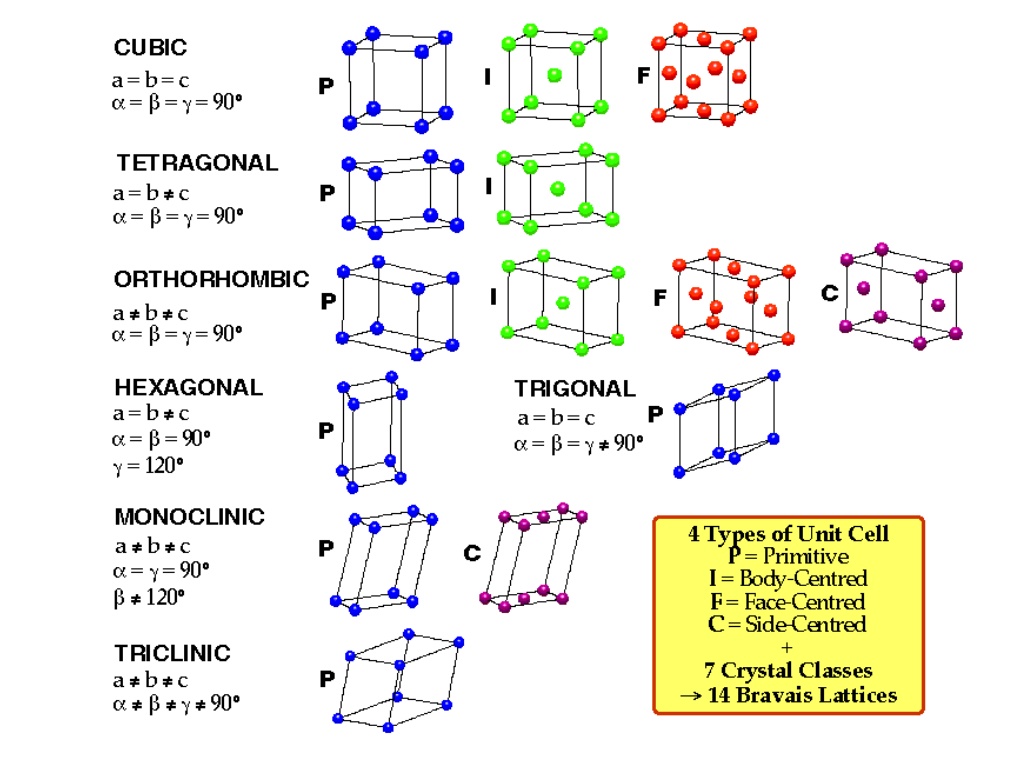 مختصات بلورشناسی
تعریف شبکه های بلوری
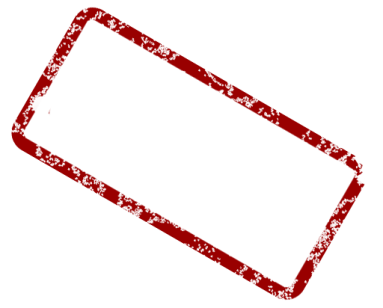 مرور
مختصات بلورشناسی
31
حل تمرین بلورشناسی
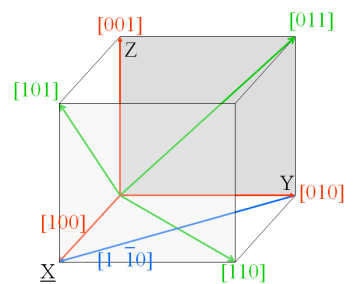 جلسه پنجم
مختصات بلورشناسی
c
اشکال مختصاتی
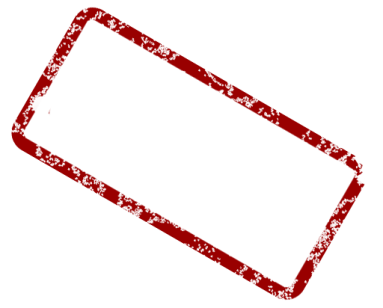 مرور
مختصات بلورشناسی
نقطه
b
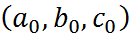 a
32
حل تمرین بلورشناسی
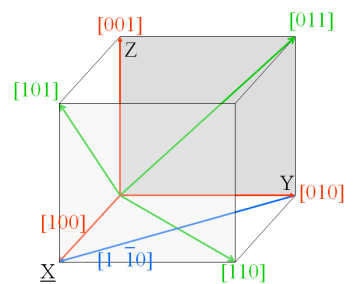 جلسه پنجم
مختصات بلورشناسی
c
اشکال مختصاتی
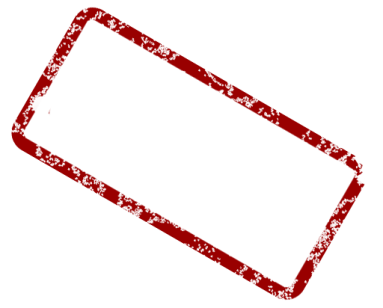 مرور
مختصات بلورشناسی
جهت
b
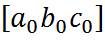 a
34
حل تمرین بلورشناسی
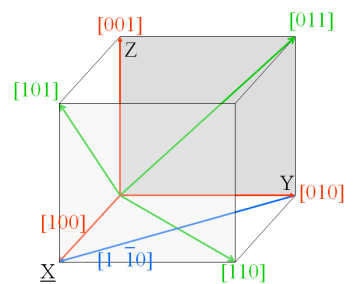 جلسه پنجم
مختصات بلورشناسی
اشکال مختصاتی
c
b
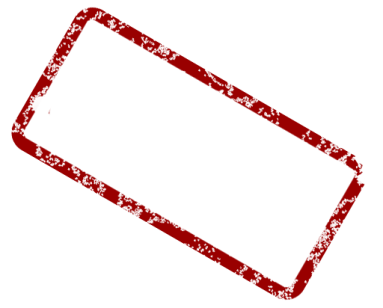 مرور
مختصات بلورشناسی
a
جهت
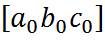 34
حل تمرین بلورشناسی
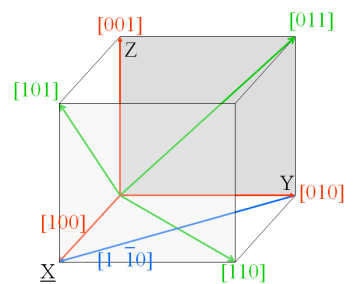 جلسه پنجم
مختصات بلورشناسی
c
اشکال مختصاتی
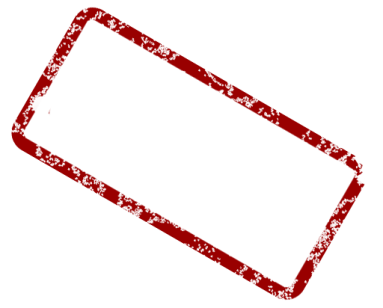 مرور
مختصات بلورشناسی
خانواده جهات
b
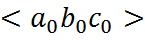 a
35
حل تمرین بلورشناسی
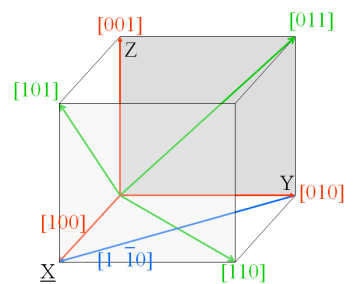 [011]
[001]
جلسه پنجم
Z
[101]
مختصات بلورشناسی
جهات مهم
Y
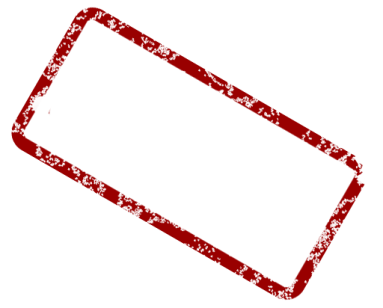 [010]
مرور
مختصات بلورشناسی
[100]
[111]
[110]
X
[110]
36
حل تمرین بلورشناسی
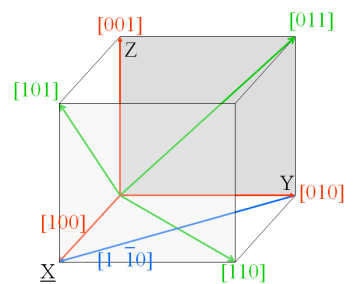 جلسه پنجم
مختصات بلورشناسی
c
اشکال مختصاتی
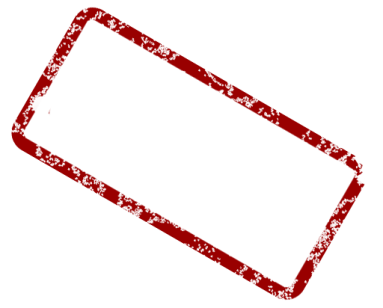 مرور
مختصات بلورشناسی
صفحه
b
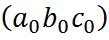 a
37
حل تمرین بلورشناسی
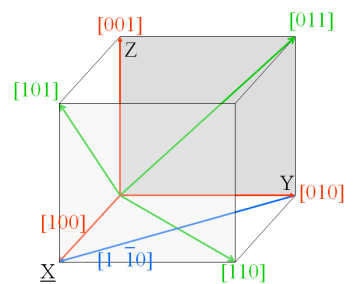 جلسه پنجم
مختصات بلورشناسی
اشکال مختصاتی
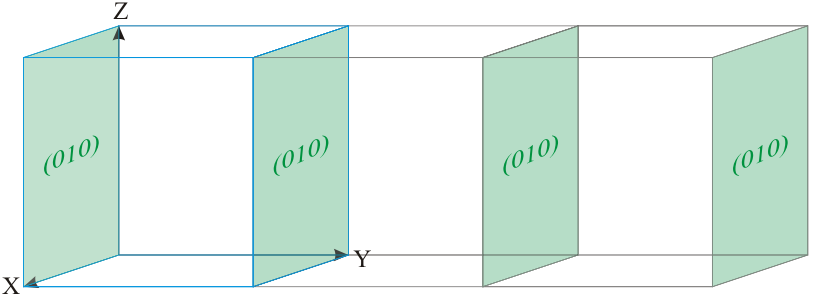 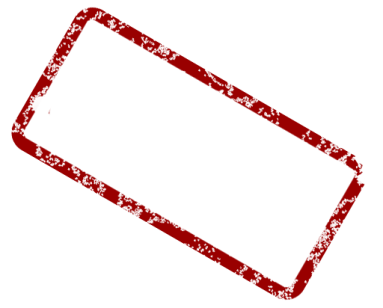 مرور
مختصات بلورشناسی
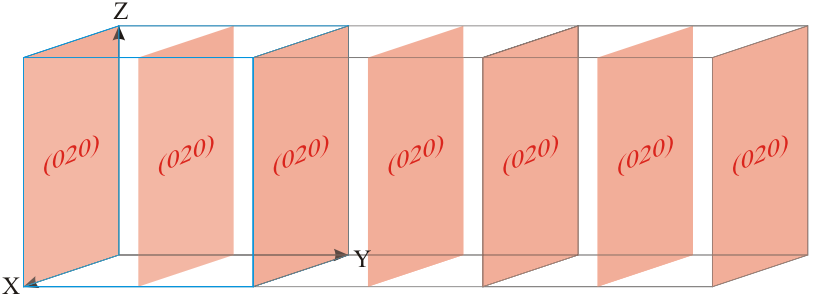 38
حل تمرین بلورشناسی
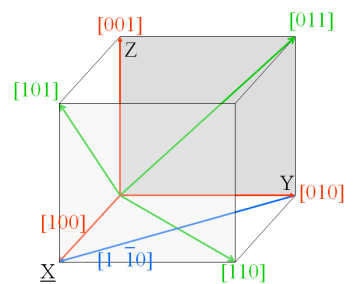 جلسه پنجم
مختصات بلورشناسی
c
اشکال مختصاتی
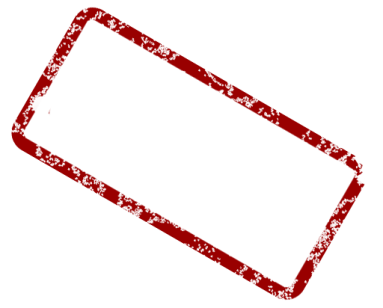 مرور
مختصات بلورشناسی
خانواده صفحات
b
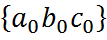 a
39
حل تمرین بلورشناسی
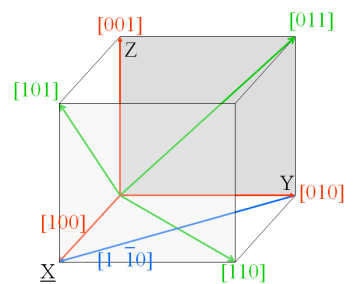 جلسه پنجم
مختصات بلورشناسی
مختصات میلر-براویس
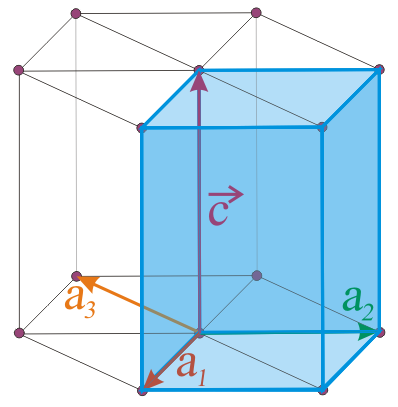 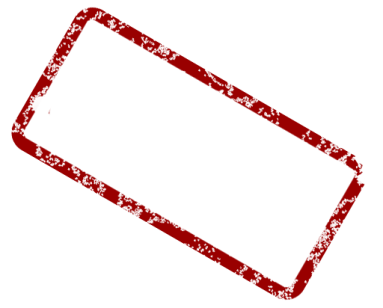 مرور
مختصات بلورشناسی
a1 + a2 = - a3
40
حل تمرین بلورشناسی
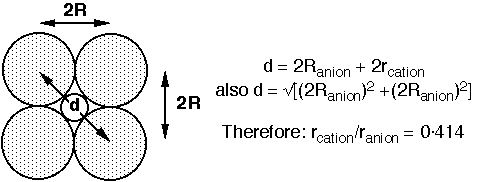 جلسه ششم
انباشتگی و دانسیته
2مفهوم × 2شکل
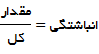 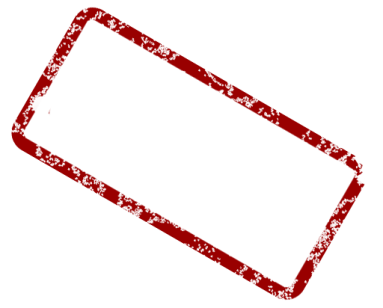 خطی
مرور
مختصات و محاسبات بلورشناسی 2
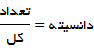 سطحی
40
حل تمرین بلورشناسی
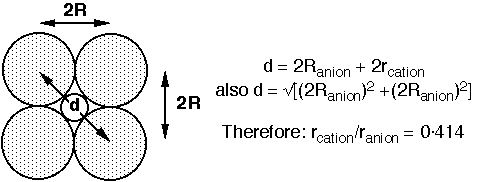 جلسه ششم
انباشتگی و دانسیته
شبکه های مکعبی
ثابت شبکه نیکل (شبکه مکعبی مرکز سطحی):
1.241 آنگستروم، جهت  [100]
شعاع اتمی آهن آلفا (شبکه مکعبی مرکز حجمی):
0.1241 نانومتر، جهت  [111]
ثابت شبکه تیتانیوم (شبکه مکعبی مرکز حجمی):
0.322 نانومتر، جهات  [011] و  [110]
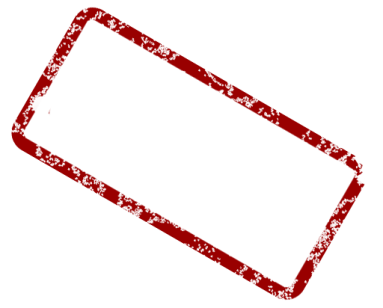 مرور
مختصات و محاسبات بلورشناسی 2
41
حل تمرین بلورشناسی
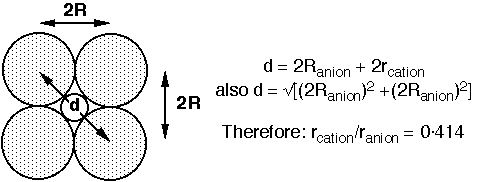 جلسه ششم
انباشتگی و دانسیته
شبکه های مکعبی
ثابت شبکه نیکل (شبکه مکعبی مرکز سطحی):
1.241 آنگستروم، صفحه  (100)
شعاع اتمی آهن آلفا (شبکه مکعبی مرکز حجمی):
0.1241 نانومتر، صفحه  (111)
ثابت شبکه تیتانیوم (شبکه مکعبی مرکز حجمی):
0.322 نانومتر، صفحه  (011)
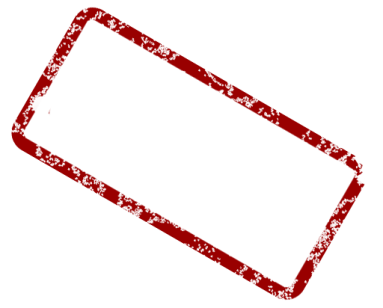 مرور
مختصات و محاسبات بلورشناسی 2
42
حل تمرین بلورشناسی
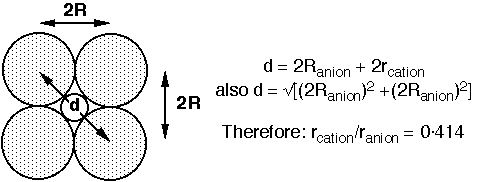 جلسه ششم
c
انباشتگی و دانسیته
شبکه شش گوشی
ثابت شبکه کبالت (شبکه شش گوشی فشرده):
2.507 آنگستروم و 4.068 آنگستروم، جهت  [1010] 
ثابت شبکه تیتانیوم (شبکه شش گوشی فشرده):
0.2978 نانومتر و 0.4735 نانومتر ، جهت  [0111]
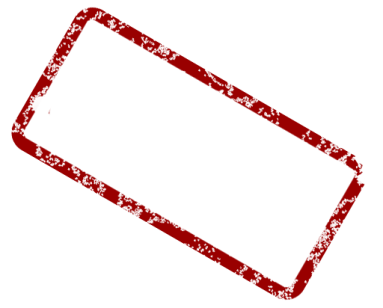 مرور
مختصات و محاسبات بلورشناسی 2
a3
a2
a1
43
حل تمرین بلورشناسی
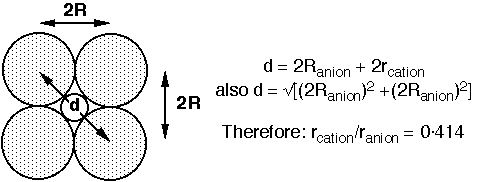 جلسه ششم
c
انباشتگی و دانسیته
شبکه شش گوشی
ثابت شبکه کبالت (شبکه شش گوشی فشرده):
2.507 آنگستروم و 4.068 آنگستروم، صفحه  (112 1)
ثابت شبکه تیتانیوم (شبکه شش گوشی فشرده):
0.2978 نانومتر و 0.4735 نانومتر ، صفحه  (1 01  1)
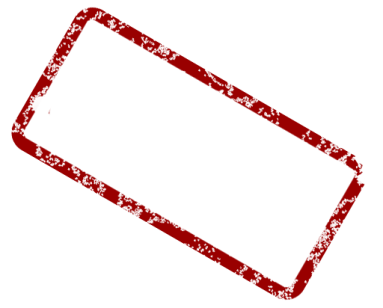 مرور
مختصات و محاسبات بلورشناسی 2
a3
a2
a1
44
حل تمرین بلورشناسی
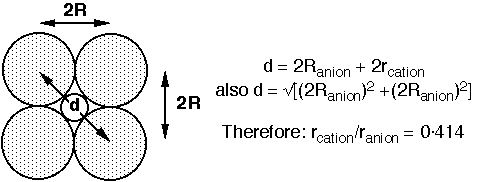 جلسه ششم
c
انباشتگی و دانسیته
شبکه شش گوشی
ثابت شبکه کبالت (شبکه شش گوشی فشرده):
2.507 آنگستروم و 4.068 آنگستروم، صفحه  (112 1)
ثابت شبکه تیتانیوم (شبکه شش گوشی فشرده):
0.2978 نانومتر و 0.4735 نانومتر ، صفحه  (1 01  1)
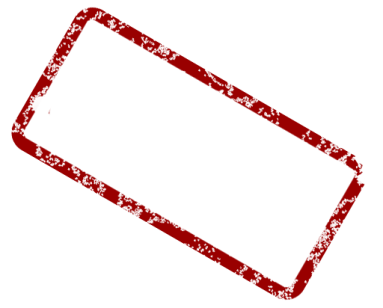 مرور
مختصات و محاسبات بلورشناسی 2
a3
a2
a1
44
حل تمرین بلورشناسی
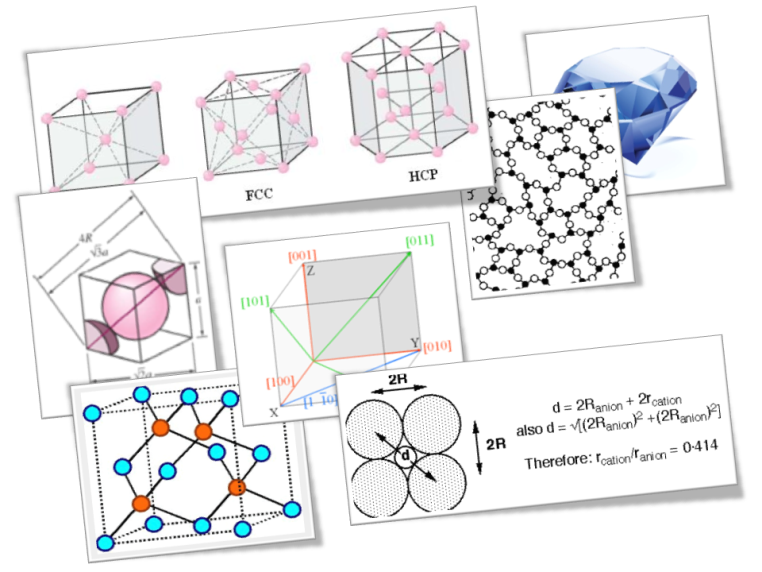 جلسه هفتم
نگاه به آینده
پروژه:
1- کمک به ورودیهای جدید رشته های متالورژی و زمین شناسی
2- ایجاد بانک فارسی بلورشناسی
3- ثبت پروژه به عنوان رزومه
4- ادامه پروژه به عنوان وبسایت تخصصی متالورژی
5- ایجاد فضای تعامل بین اعضا
1
قواعد بلورشناسی و تقارن ها
بررسی برخی خواص صفحات و جهات بلورشناسی
مرور مطالب
2
تصاویر استریوگرافیک
مطالعه یک روش عملی برای کار با بلورها
3
*اشعه ایکس در بلورشناسی*
شناخت فرآیند نوین مطالعه روی بلورها
45
حل تمرین بلورشناسی
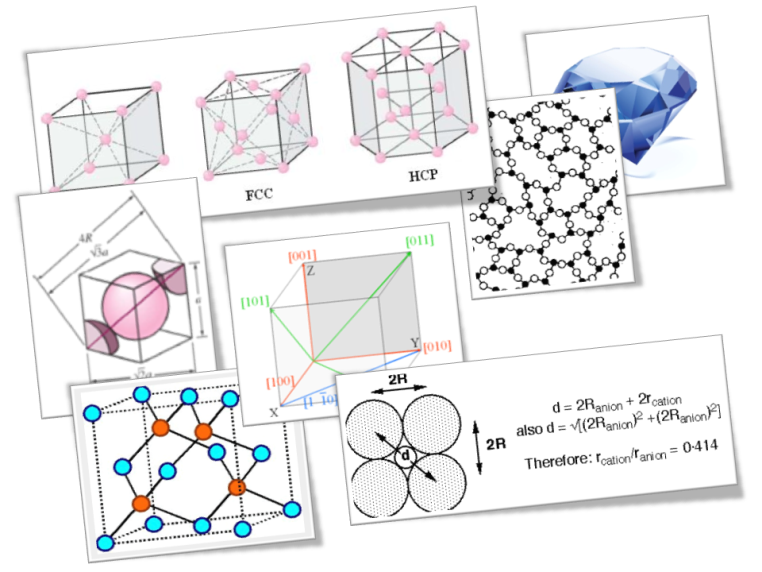 جلسه هفتم
کلاس پلاس
استارتاپ: بررسی ایده خام از نظر امکان تجاری سازی 
و تدوین طرح کسب و کار
ویکند: تعطیلات آخر هفته

استارتاپ + ویکند: ؟؟؟

ارائه توسط: آقای نیکونسب
کلاس پلاس
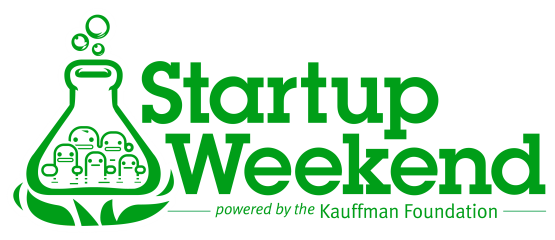 46
حل تمرین بلورشناسی
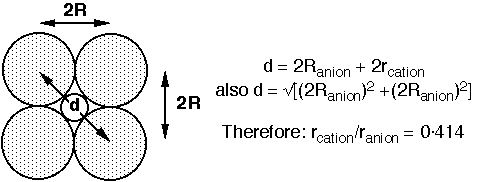 جلسه ششم
و بی نگاه تو نتوانم رفت ...
الهی! دانایی ده که از راه نیفتیم و بینایی ده که در چاه نیفتیم.